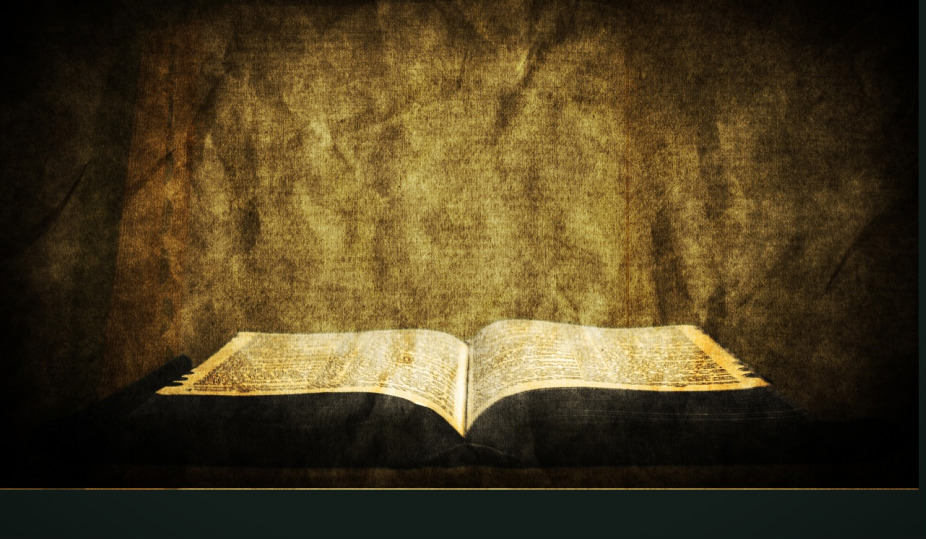 OT Sermon PPT Format
Passage
Dr. Rick Griffith • Crossroads International Church Singapore
BibleStudyDownloads.org
Title
Passage
Dr. Rick Griffith, Crossroads International Church Singapore
BibleStudyDownloads.org
Need
Subject?
Background
Black on White
I. Main Point
Black on White
"Scripture" (6: NLT).
"Scripture" (6: NLT).
"Scripture" (6: NLT).
"Scripture" (6: NLT).
II. Main Point
"Scripture" (6: NLT).
"Scripture" (6: NLT).
"Scripture" (6: NLT).
"Scripture" (6: NLT).
III. Main Point
Main Idea
Text
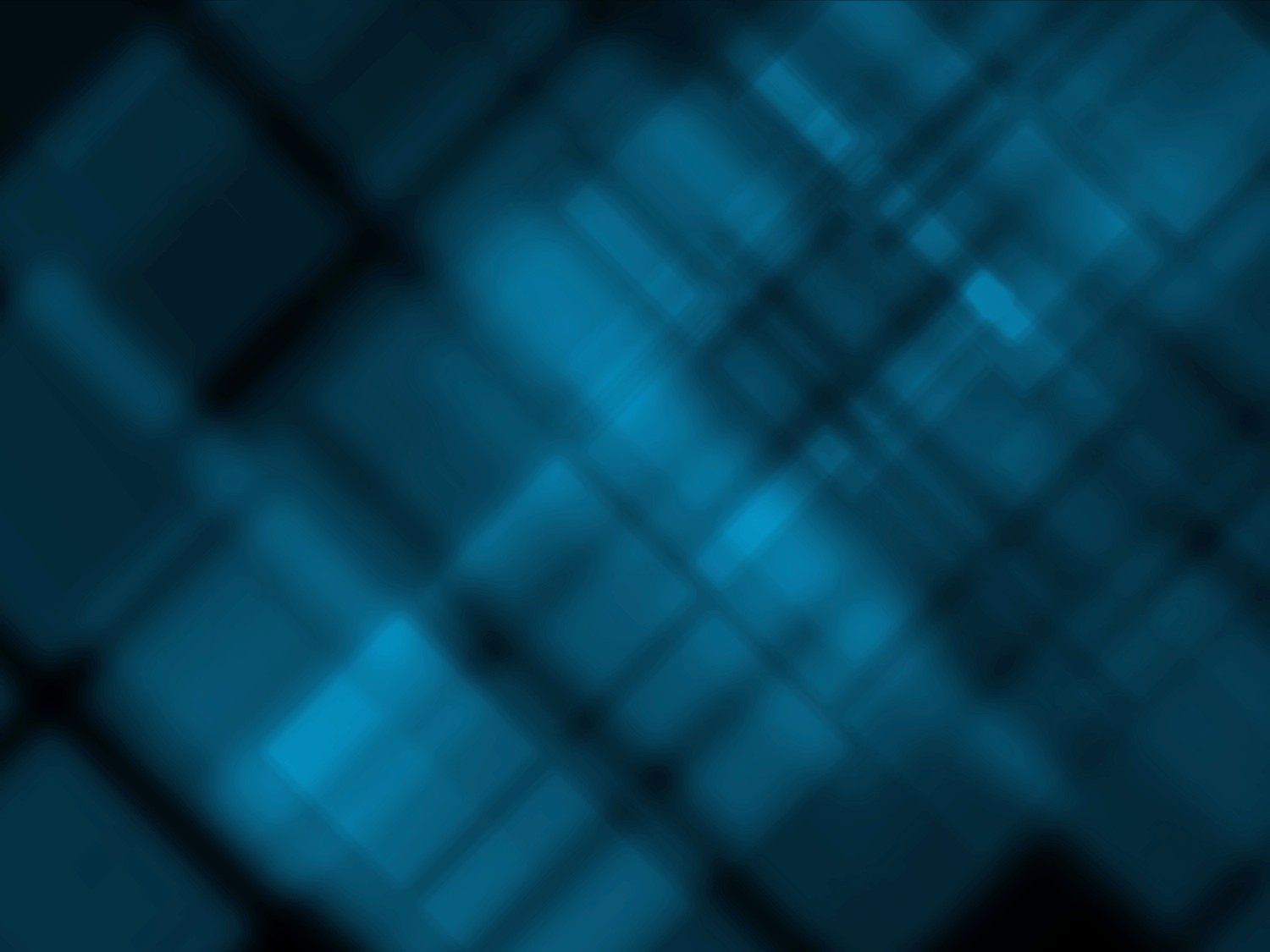 Text
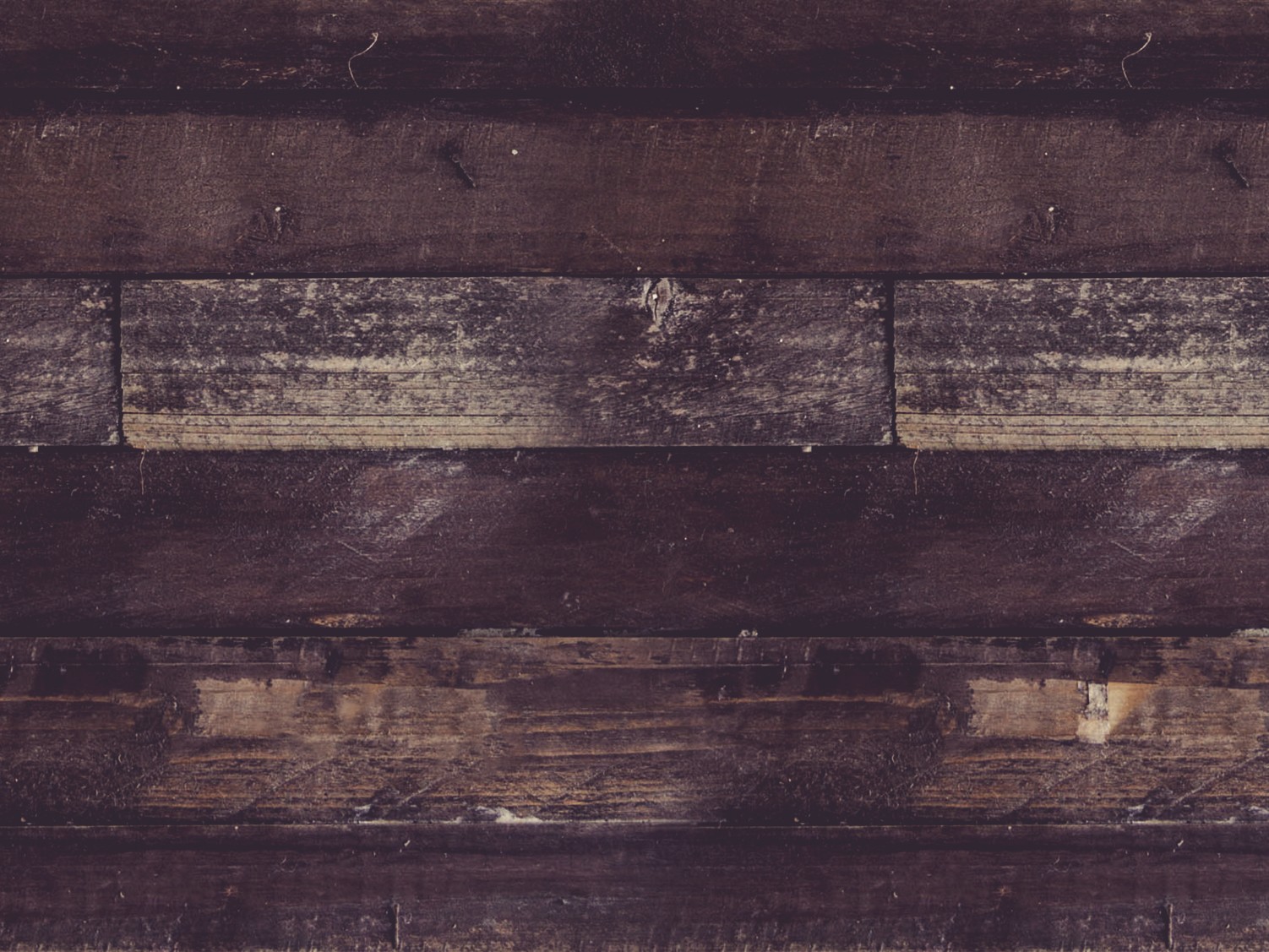 Text
The Big Ten
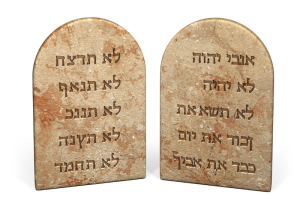 I. Main Point
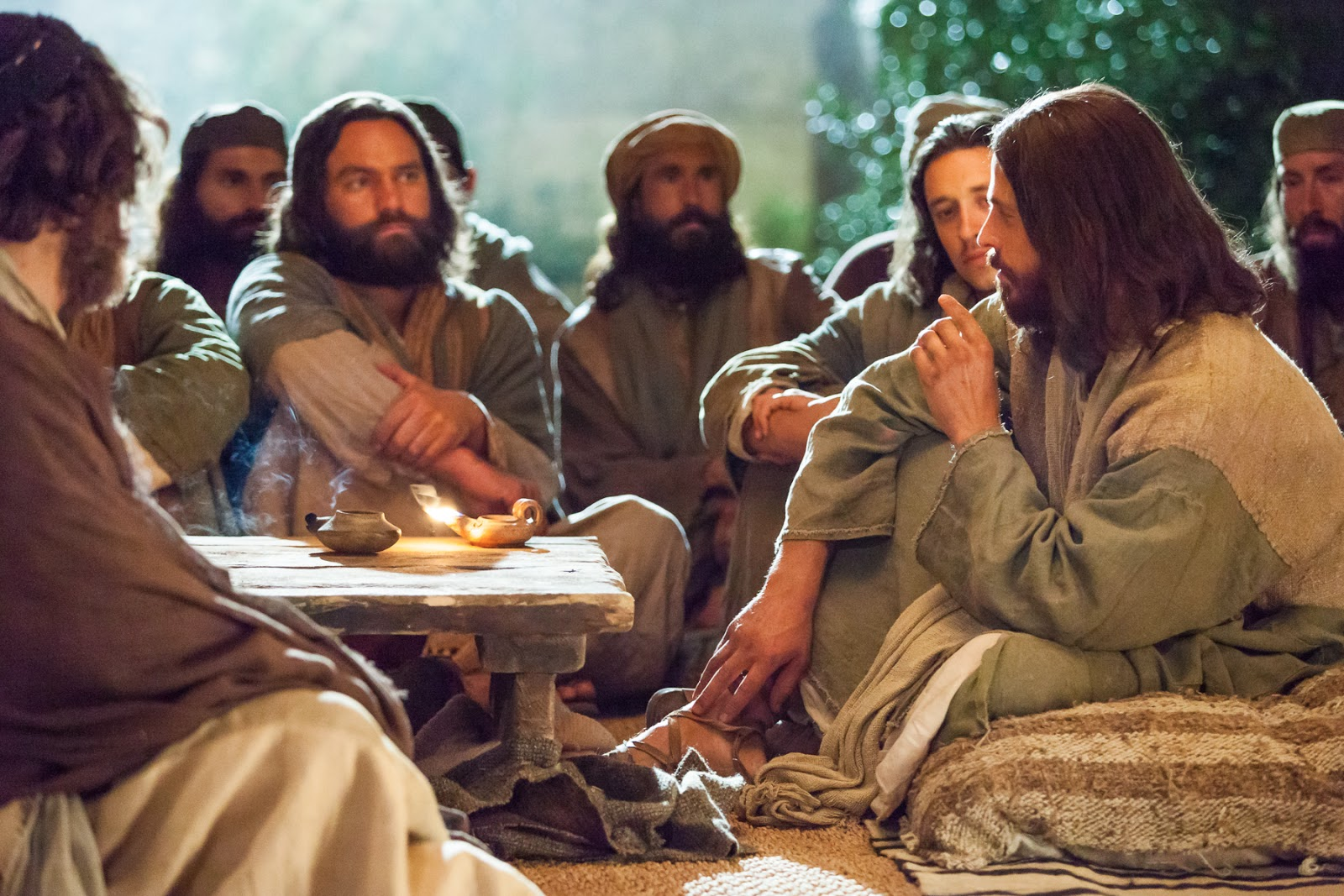 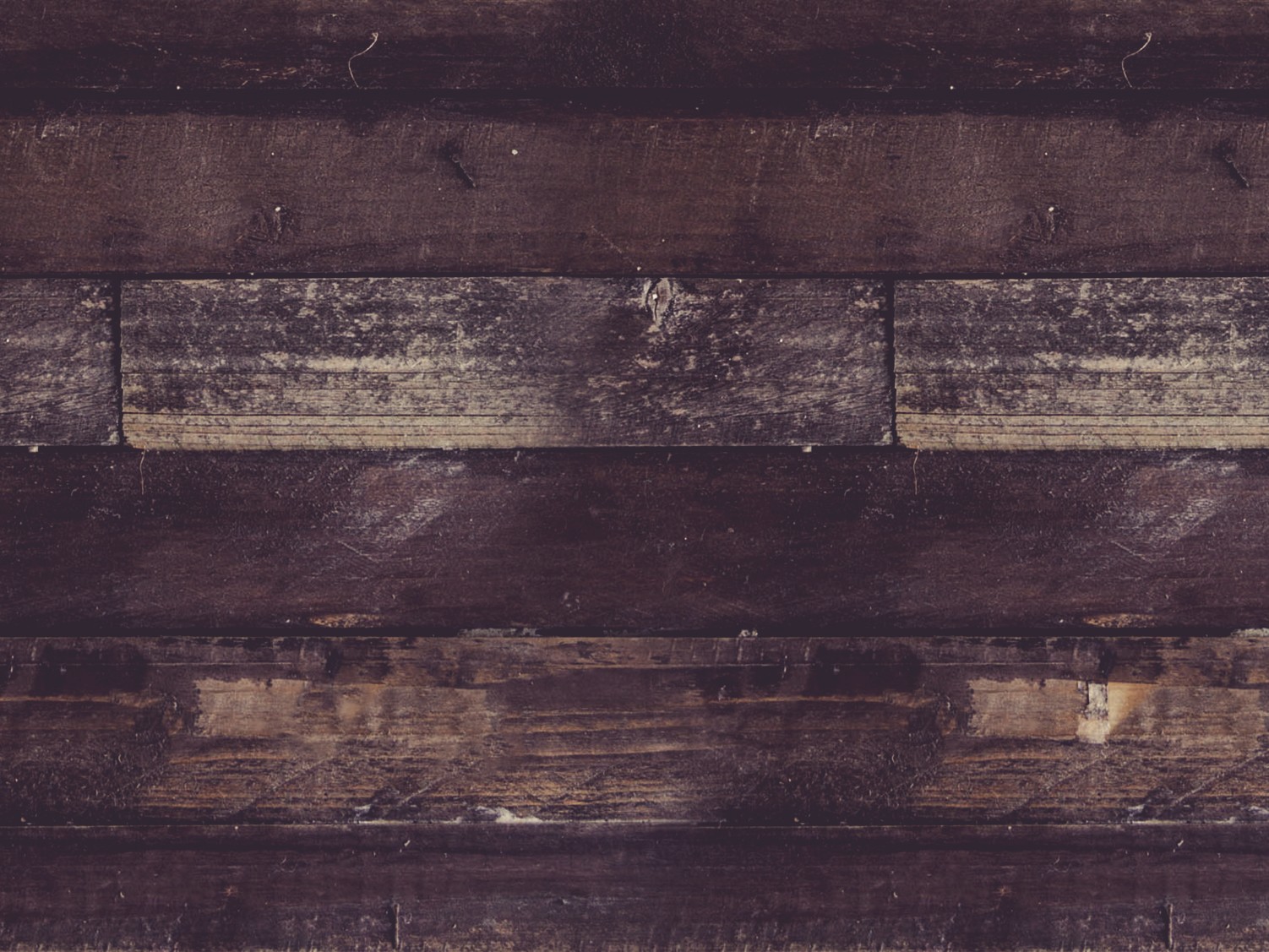 Worship
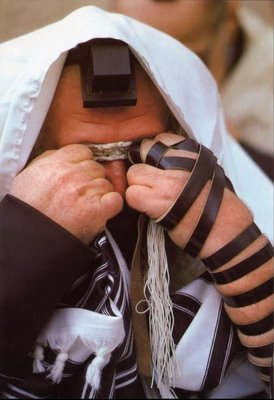 "Scripture" (6: NLT).
Black on White
"Scripture" (6: NLT).
"Scripture" (6: NLT).
"Scripture" (6: NLT).
"Scripture" (6: NLT).
"Scripture" (6: NLT).
"Scripture" (6: NLT).
Black on White
I. Main Point
"Scripture" (6: NLT).
"Scripture" (6: NLT).
"Scripture" (6: NLT).
"Scripture" (6: NLT).
Black on White
"Scripture" (6: NLT).
"Scripture" (6: NLT).
"Scripture" (6: NLT).
"Scripture" (6: NLT).
Black on White
I. Main Point
"Scripture" (6: NLT).
"Scripture" (6: NLT).
"Scripture" (6: NLT).
"Scripture" (6: NLT).
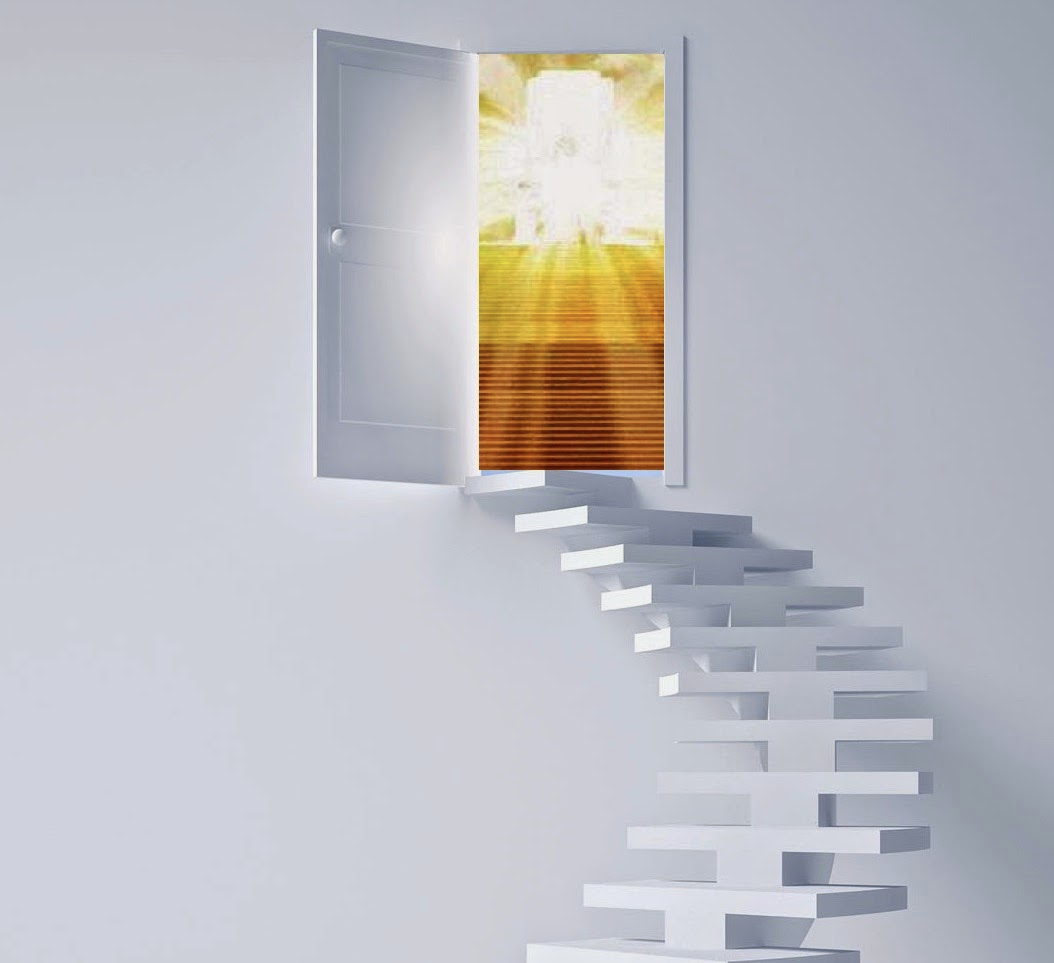 Entering the Kingdom of Heaven
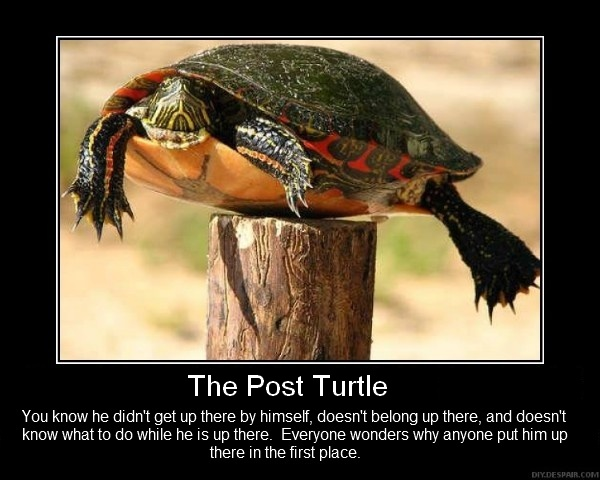 Title
Explanation
EXILES
WORSHIPPERS
INTO
Blue Background
LIVE WELL
LAUGH OFTEN
LOVE MUCH
Blue Background
LIVE WELL
LAUGH OFTEN
LOVE MUCH
Blue Background
1
2
3
4
Blue Background
Black Text
Website
This is my nephew, Skippy.He's your new boss.
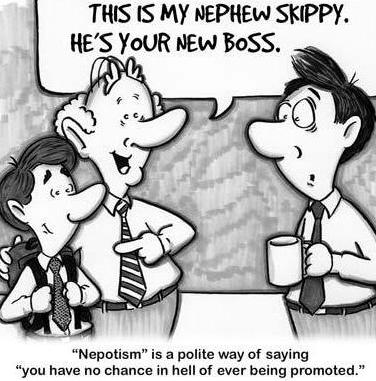 Nephew
Black Text
Website
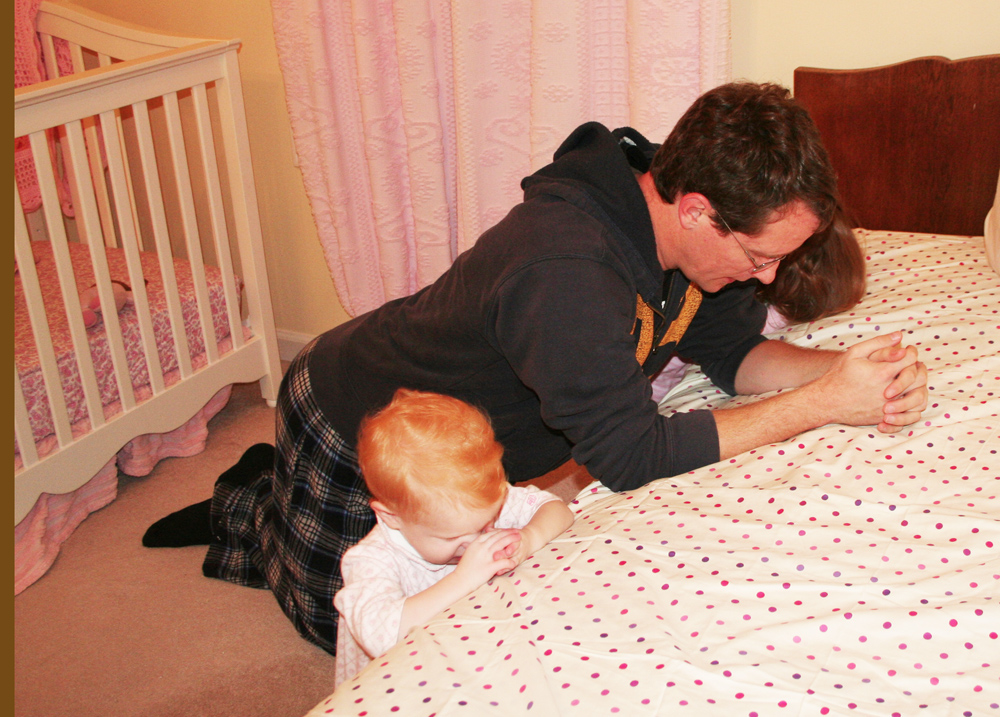 Title
"Scripture" (Eccl. NLT).
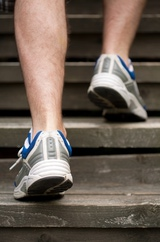 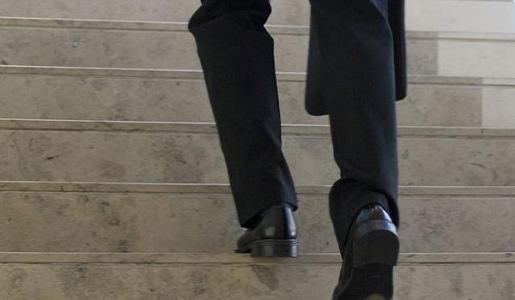 Title
Title
Black
Black
Get this presentation and script for free!
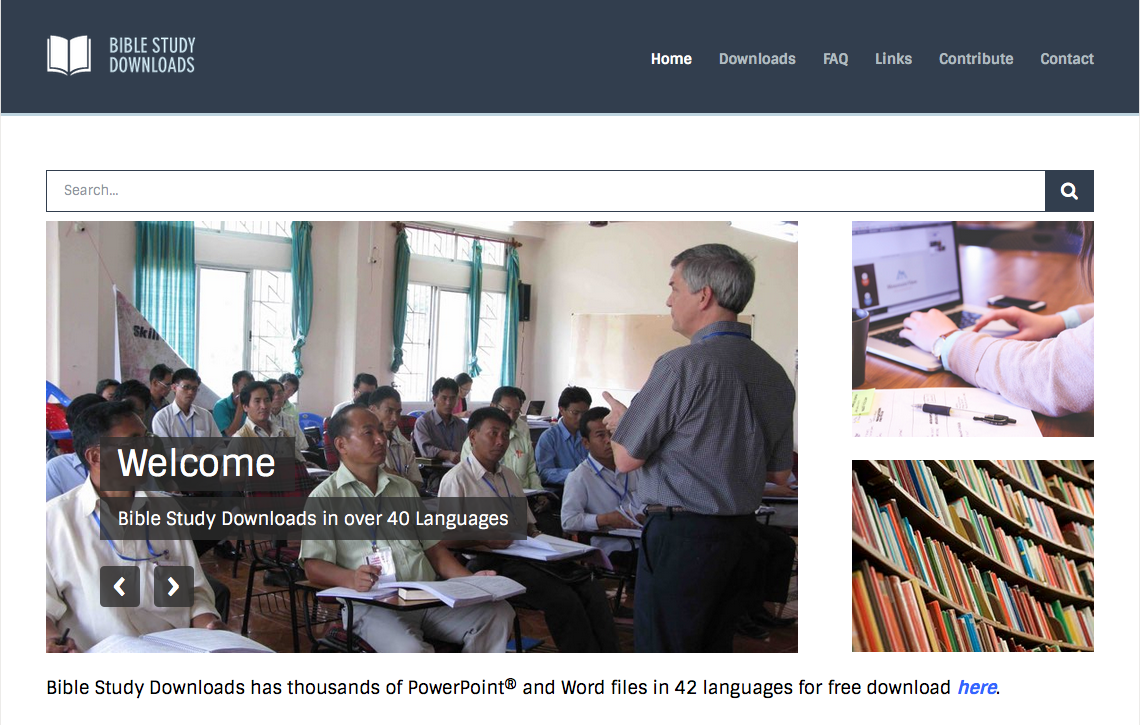 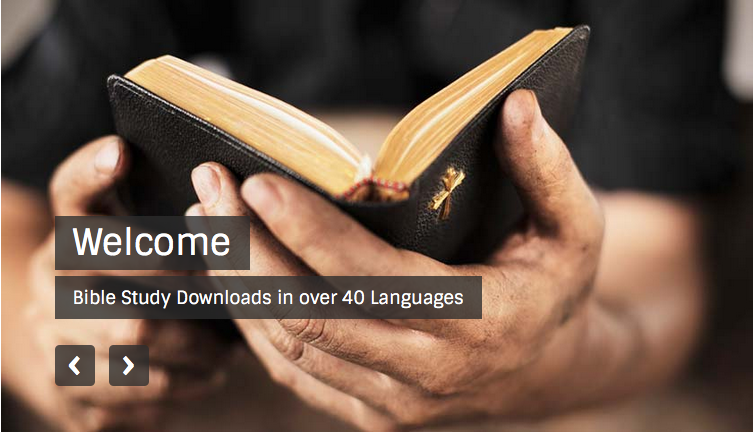 OT Preaching link at biblestudydownloads.org